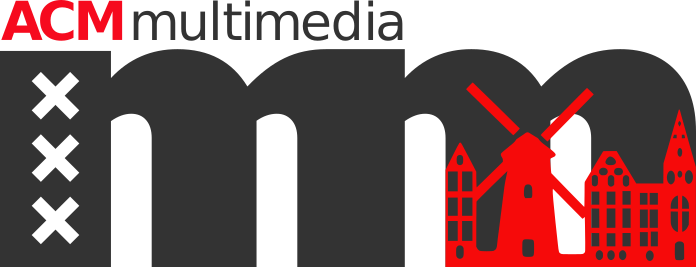 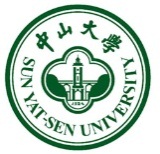 Human Pose Estimation from Depth Images via Inference Embedded Multi-task Learning
Keze Wang
kezewang@gmail.com
Sun Yat-sen University
2016-10-19
[Speaker Notes: 尊敬的各位评委老师，大家下午好！我是中山大学林倞。我汇报的题目是视觉计算与模式分析。]
Outline
Background
Motivation
Framework
Results
Conclusion
[Speaker Notes: 首先简要介绍下个人基本情况。]
Outline
Background
Motivation
Framework
Results
Conclusion
[Speaker Notes: 首先简要介绍下个人基本情况。]
Background
Objective: Estimate human pose from a still depth image.
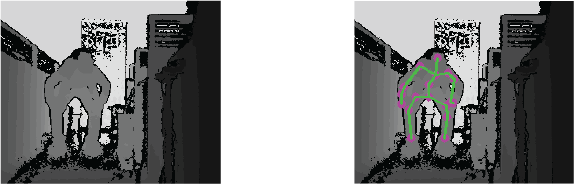 Challenging Issues
Unusual poses/views: 
Current solvers often fail in handling exceptional and unusual cases. This is due to the bias of training data and errors introduced by sensor noise.
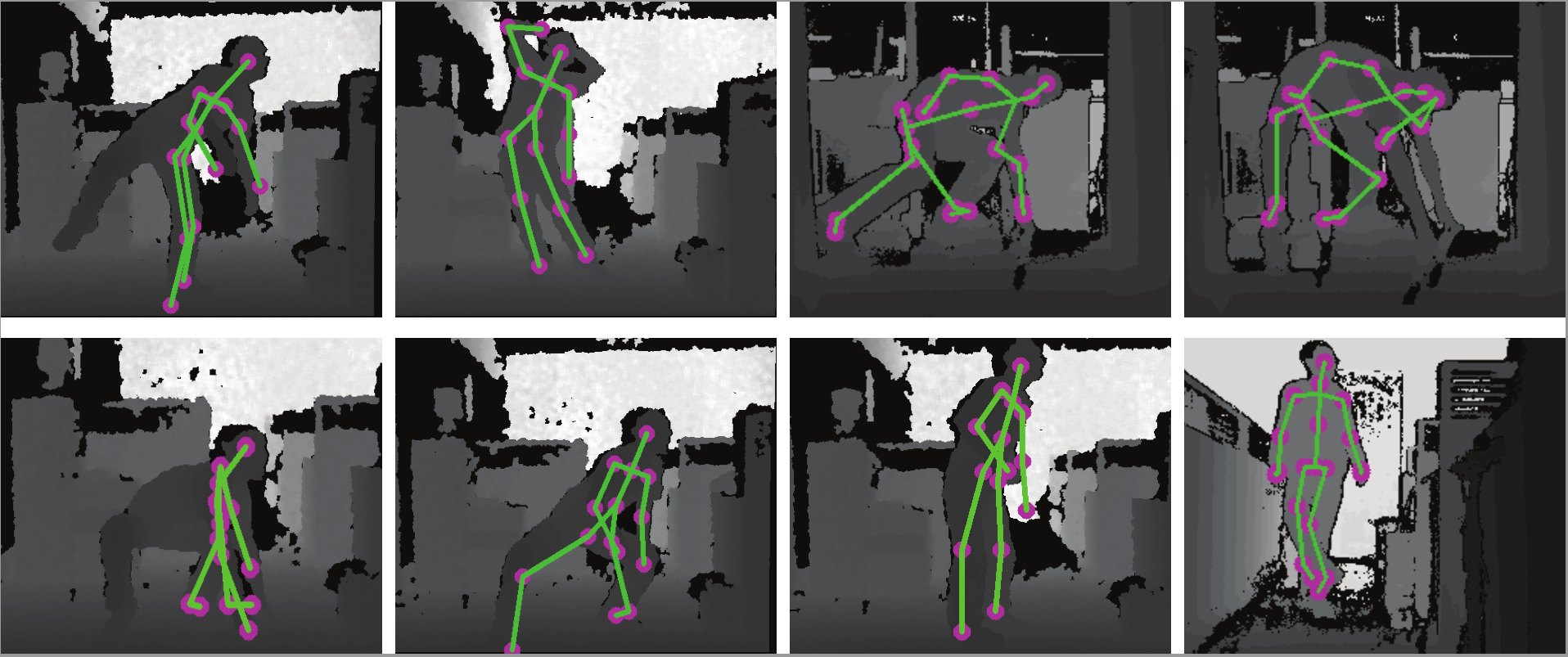 [Speaker Notes: The user may appear in diverse views or poses in real applications]
Challenging Issues
Self-occlusions: 
The depth data captured from one single sensor inevitably contains body part occlusions, especially in playing complex gestures.
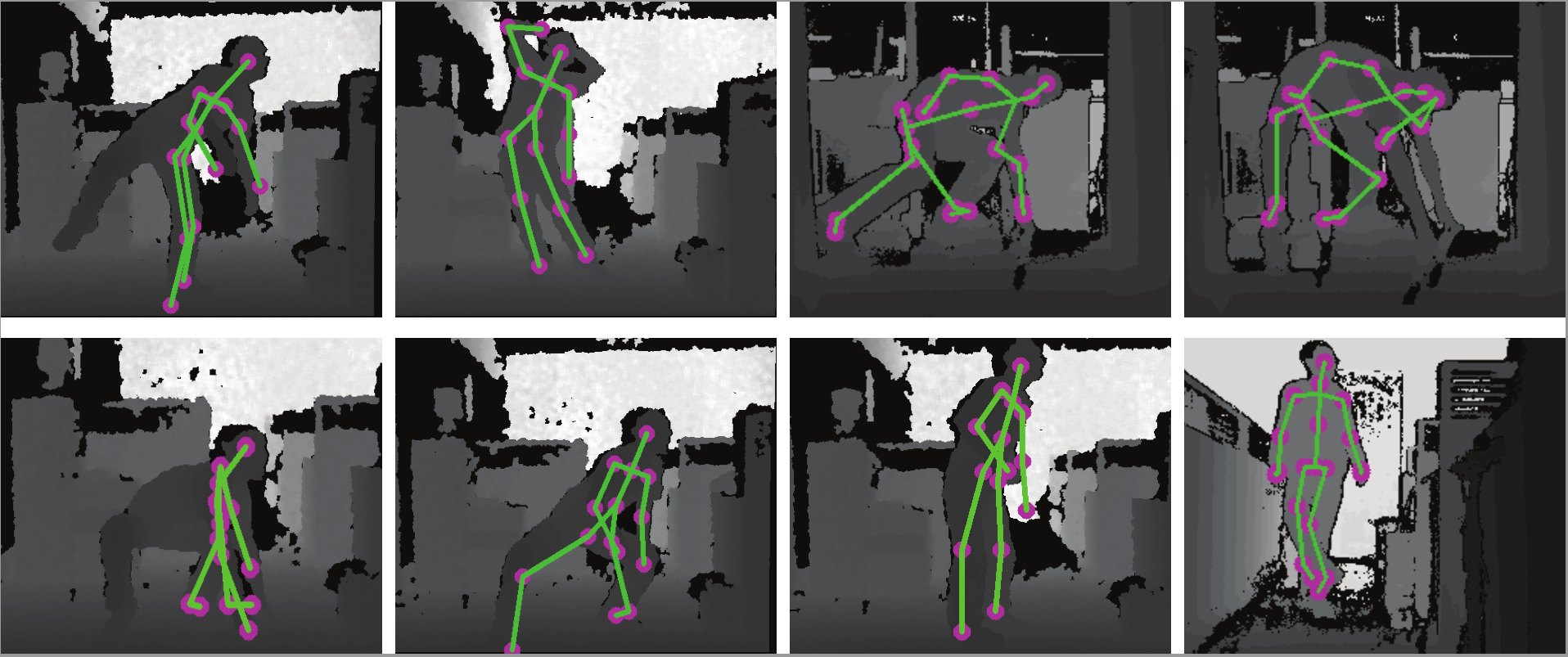 Outline
Background
Motivation
Framework
Results
Conclusion
[Speaker Notes: 首先简要介绍下个人基本情况。]
Motivation
To handle unusual pose/views and self-occlusions,
Explicitly represent the human pose in a coarse-to-fine manner
Constrain the human pose under 3D kinematic tree structure.

To achieve towards real-time performance
Incorporates the dynamic programming inference into the deep neural network architecture.
Outline
Background
Motivation
Framework
Results
Conclusion
[Speaker Notes: 首先简要介绍下个人基本情况。]
Framework: two cascaded tasks
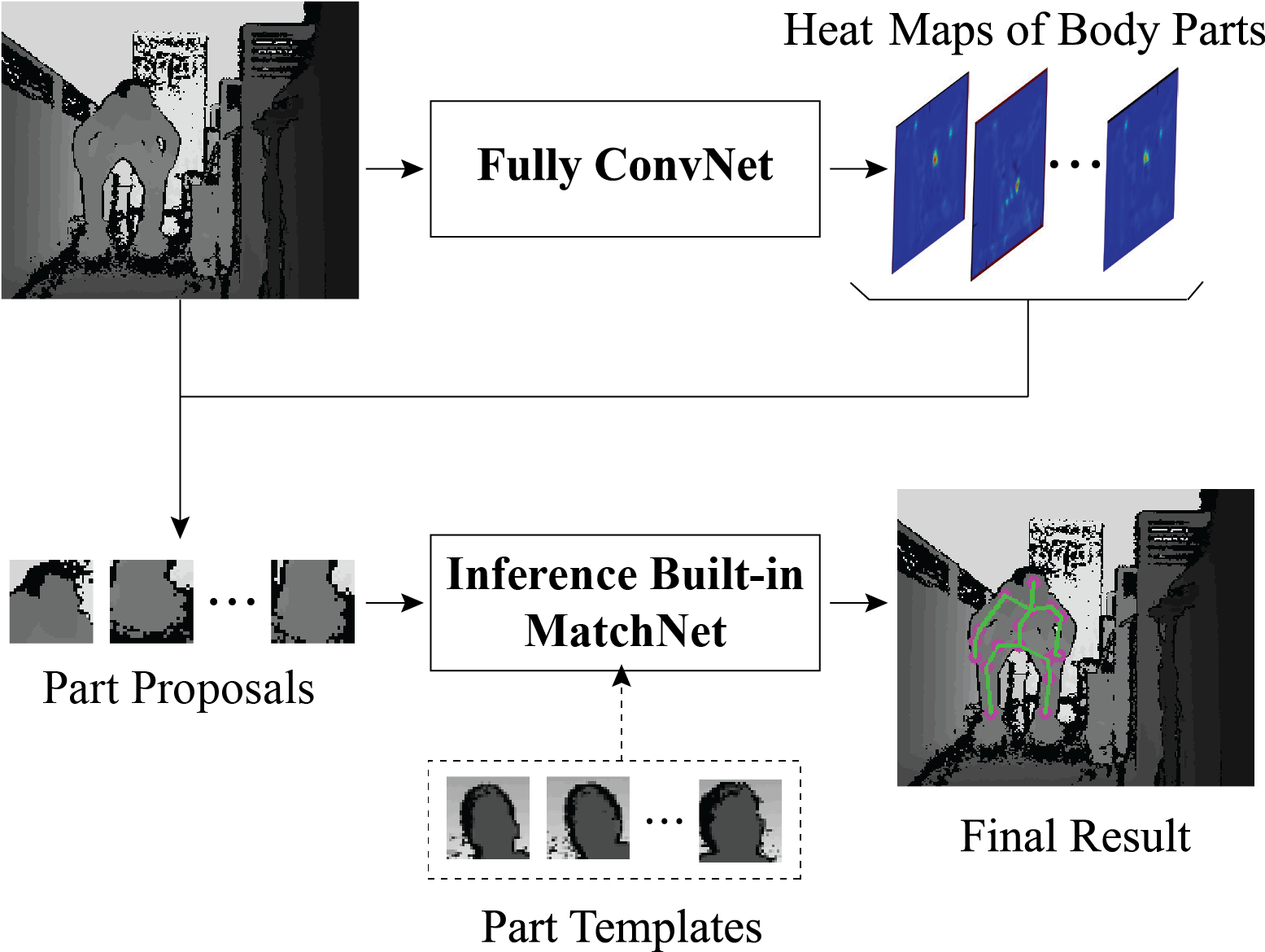 First Task: generating human part proposals
Second Task: optimal configuration inference
Body Part Proposal Generation
Our model generates body part proposals by design a fully convolutional network (FCN), which produces a dense heat map output for each body part.
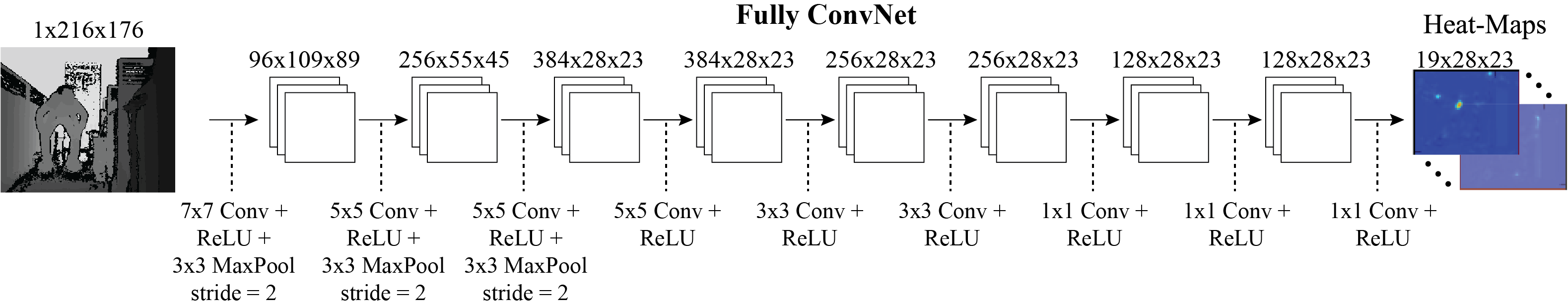 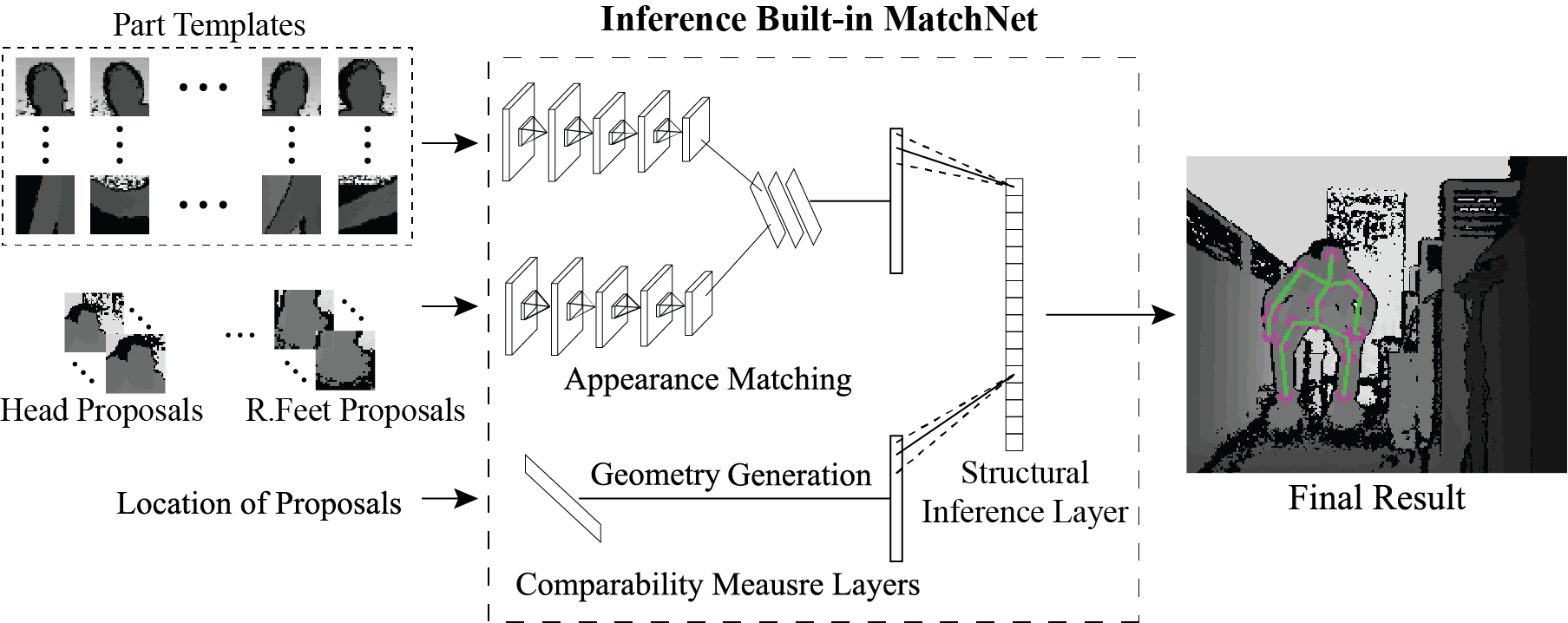 Generate body part proposal
Optimal Configuration Inference
We propose to model the human pose by the sum of unary and pairwise terms according to the 3D kinematic tree structure:
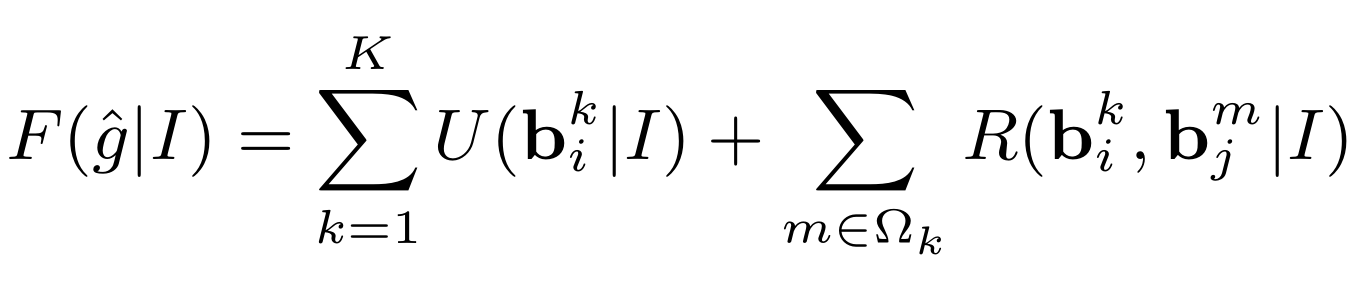 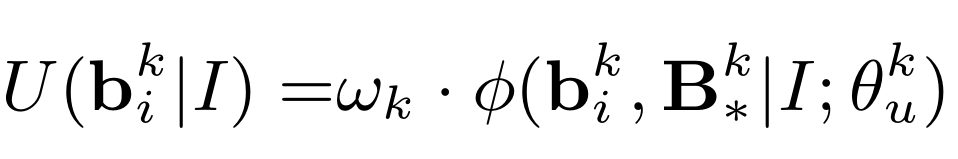 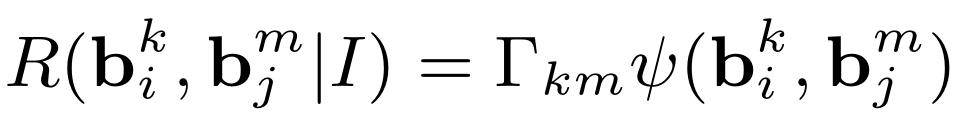 Appearance Compatibility
Contextual Geometry Relationship
Tailored MatchNet
Part Templates: Offline Clustered via the ground truth
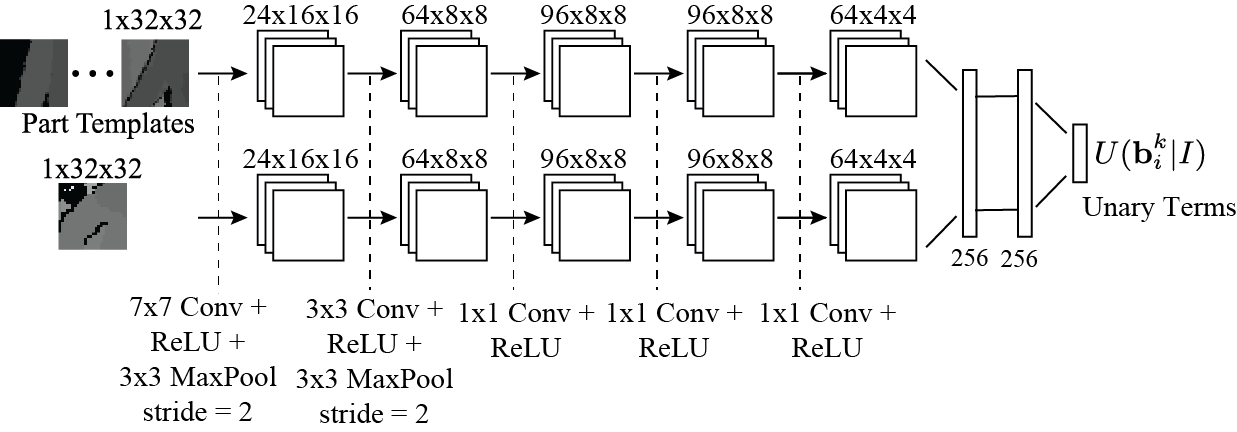 [Speaker Notes: Figure 4: The illustration of the inference built-in MatchNet for a fast part configuration inference.]
Inference Built-in MatchNet
Fast Inference via dynamic programming
Head
Neck
L-Shoulder
R-Shoulder
…
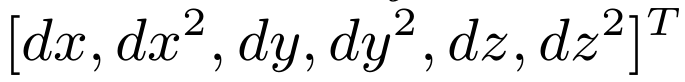 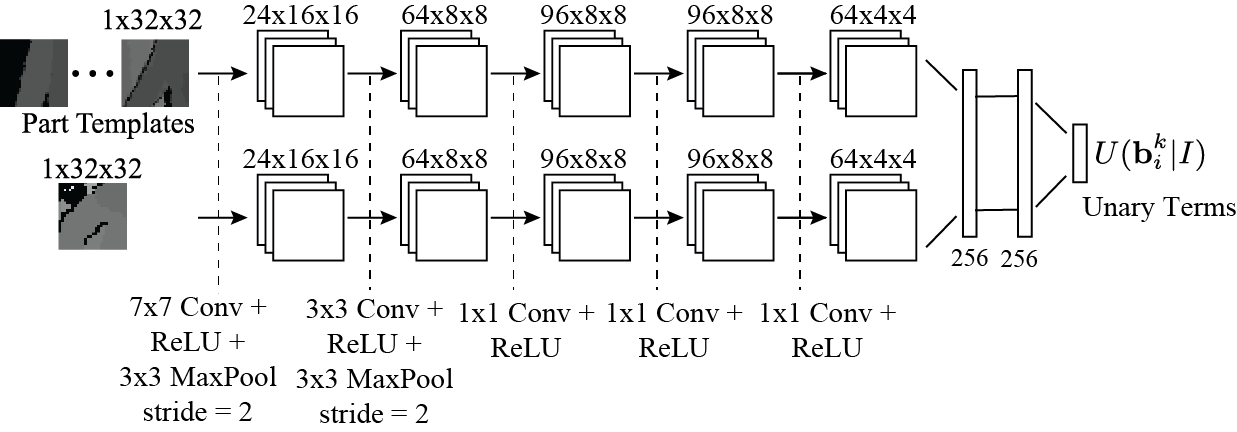 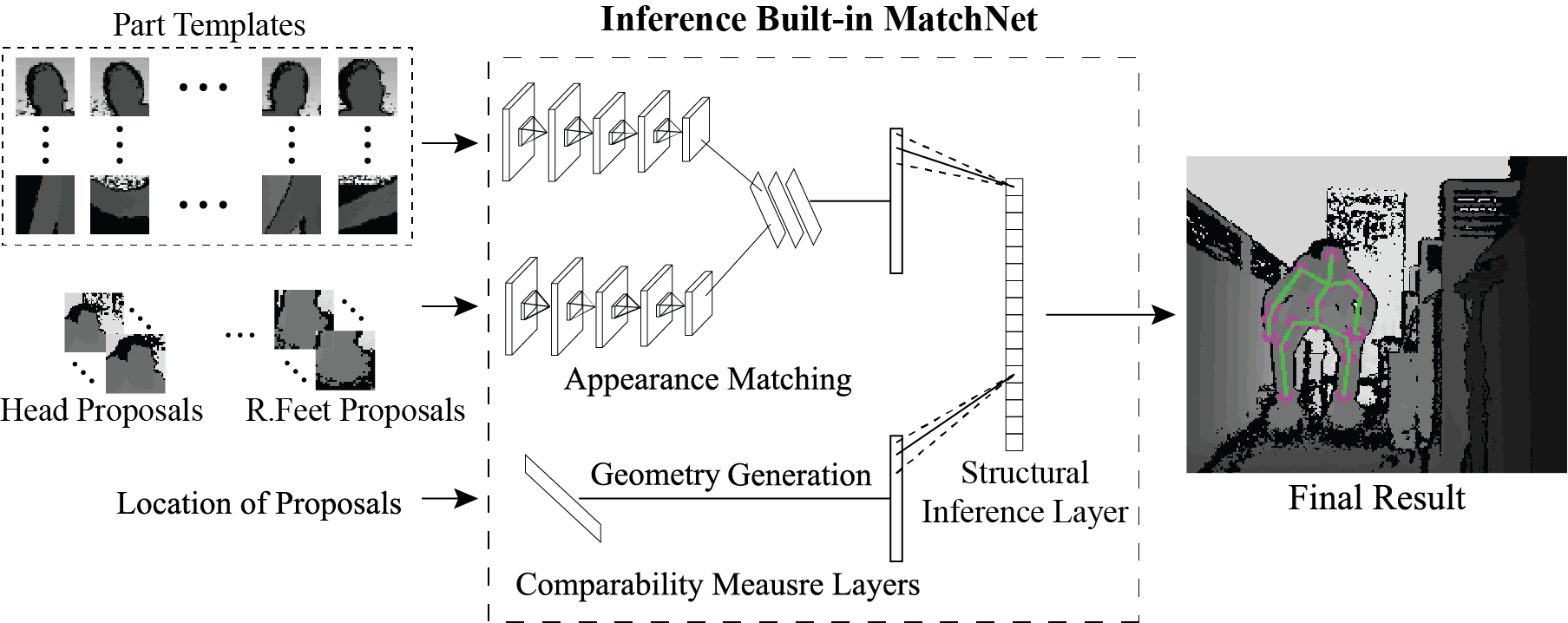 [Speaker Notes: Figure 4: The illustration of the inference built-in MatchNet for a fast part configuration inference.]
Multi-task Learning
We employ the widely used batch Stochastic Gradient Descent (SGD) algorithm to train FCN and tailored MatchNet, respectively.
We employ a latent learning algorithm extended from the CCCP framework.
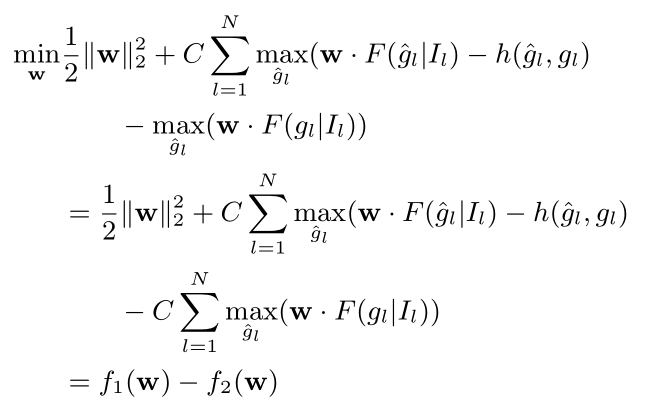 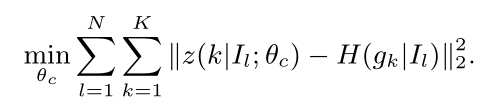 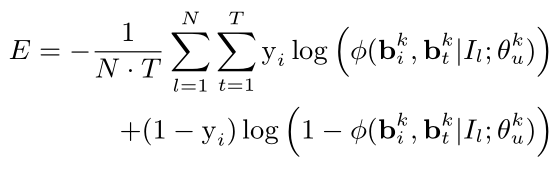 Multi-task Learning
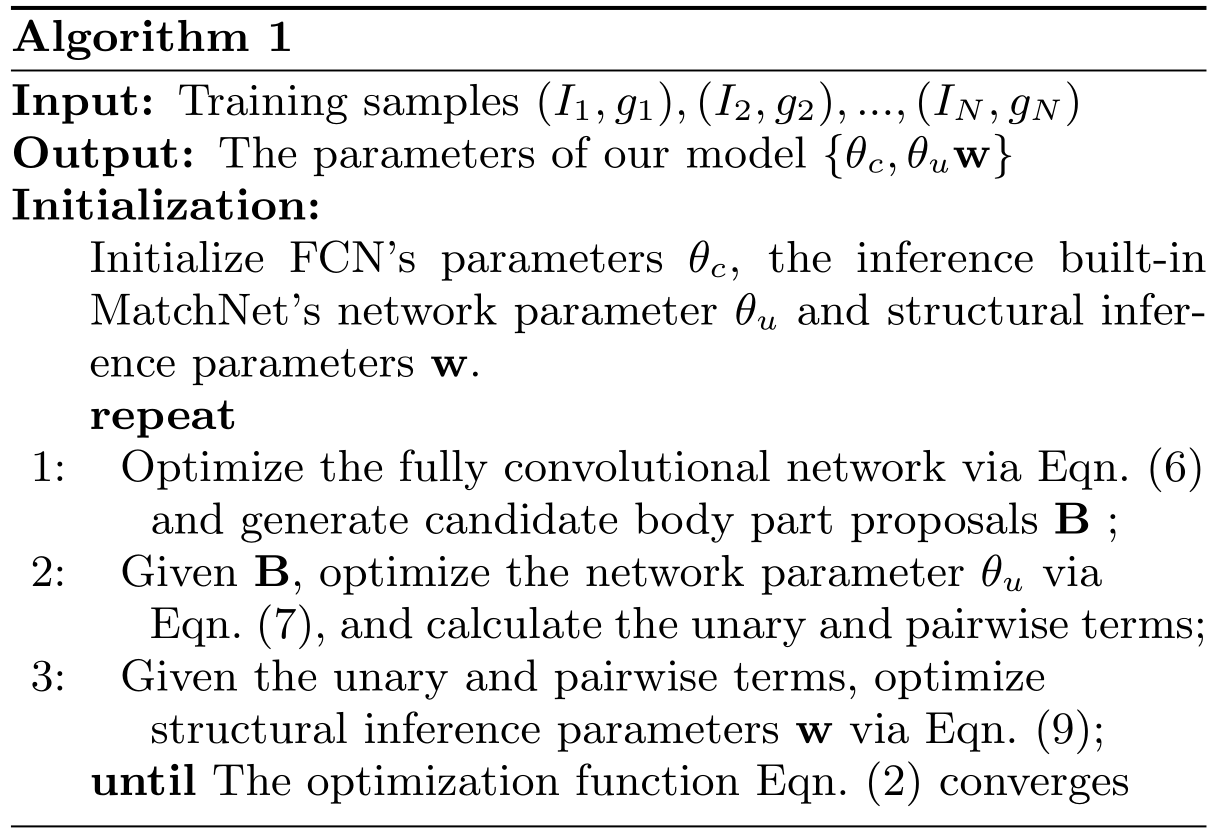 Outline
Background
Motivation
Framework
Results
Conclusion
[Speaker Notes: 首先简要介绍下个人基本情况。]
Dataset Description
Kinect2 Human Gesture Dataset (K2HGD): 100K depth images with various human poses under challenging scenarios. 
19 body joints 
30 subjects 
10 challenging scenes. 

Evaluation Metric: Percent of Detected Joints (PDJ)
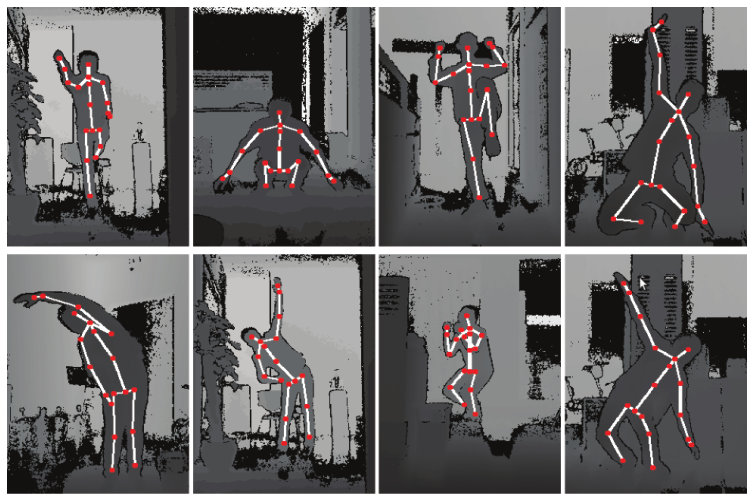 Experimental Comparisons
Quantitative Comparison with state-of-the-art approaches
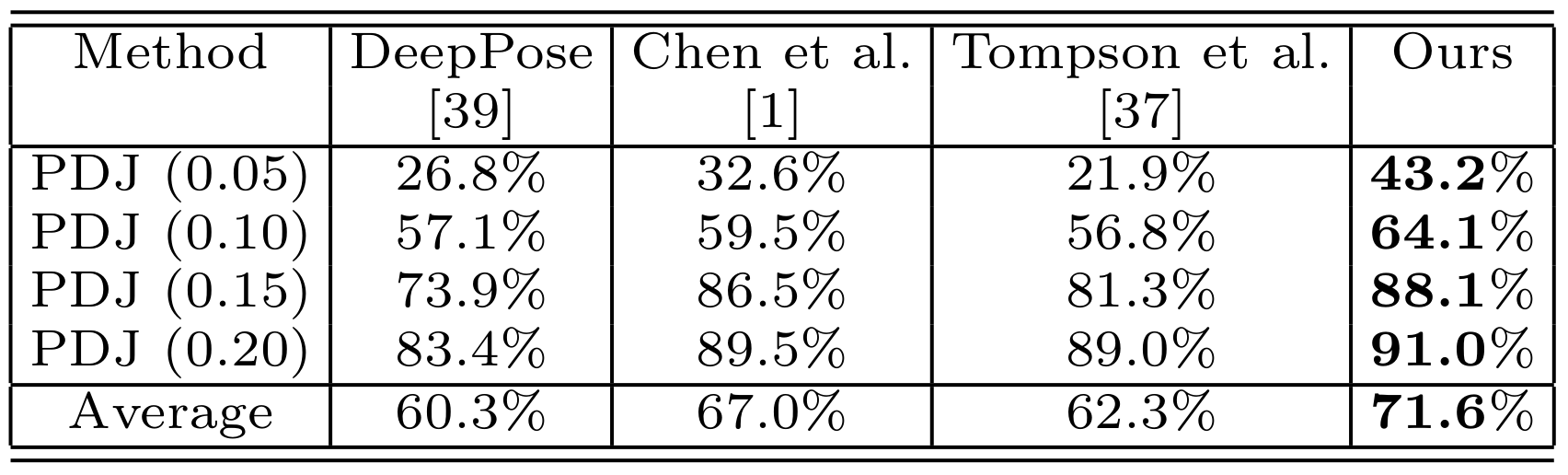 Efficiency Comparison on intel 3.4GHz CPU + NVIDIA TITAN X GPU
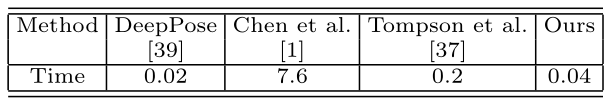 Experimental Comparisons
Qualitative Comparison with state-of-the-art approaches
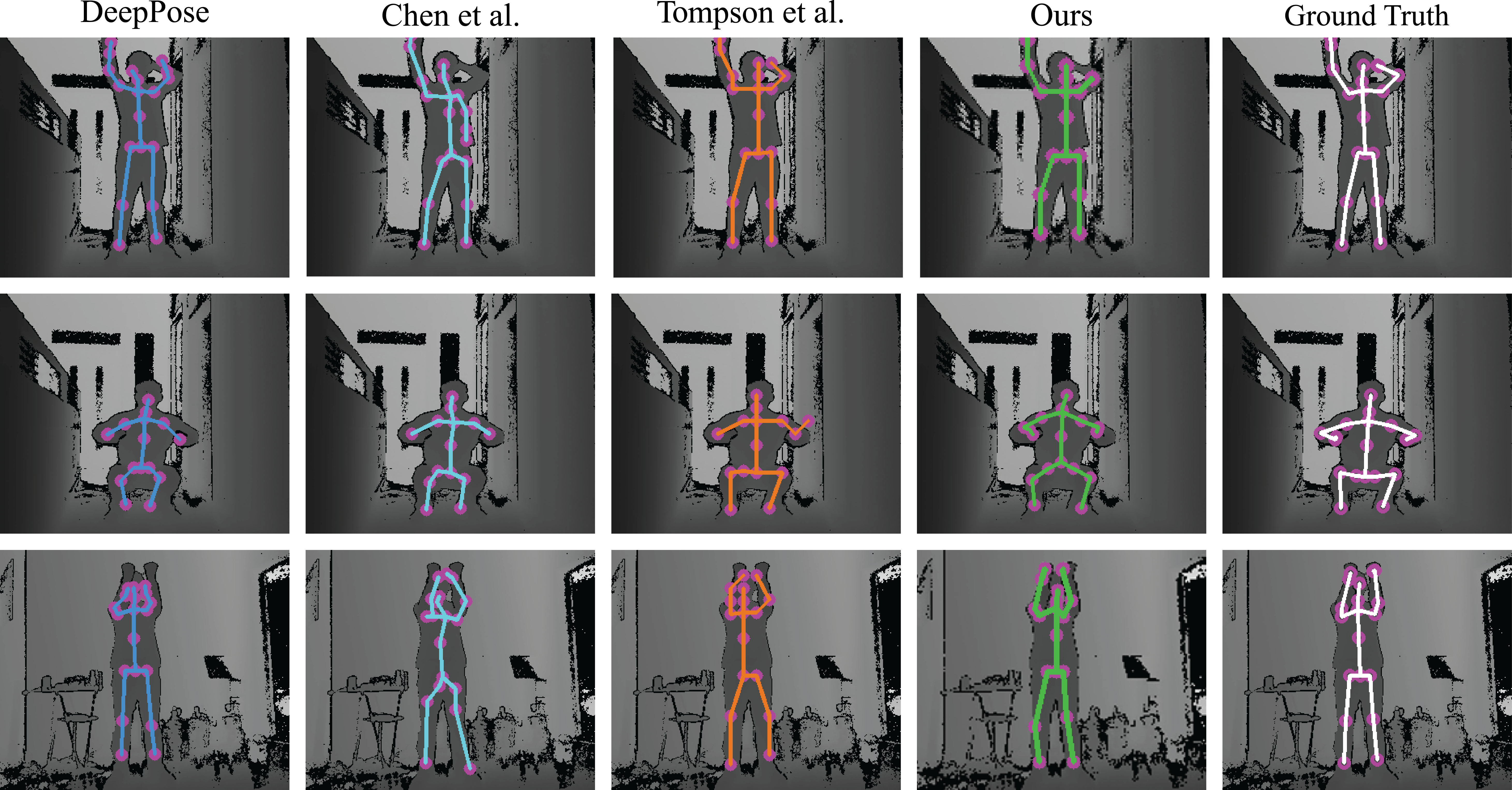 Visual Comparison with commercial products
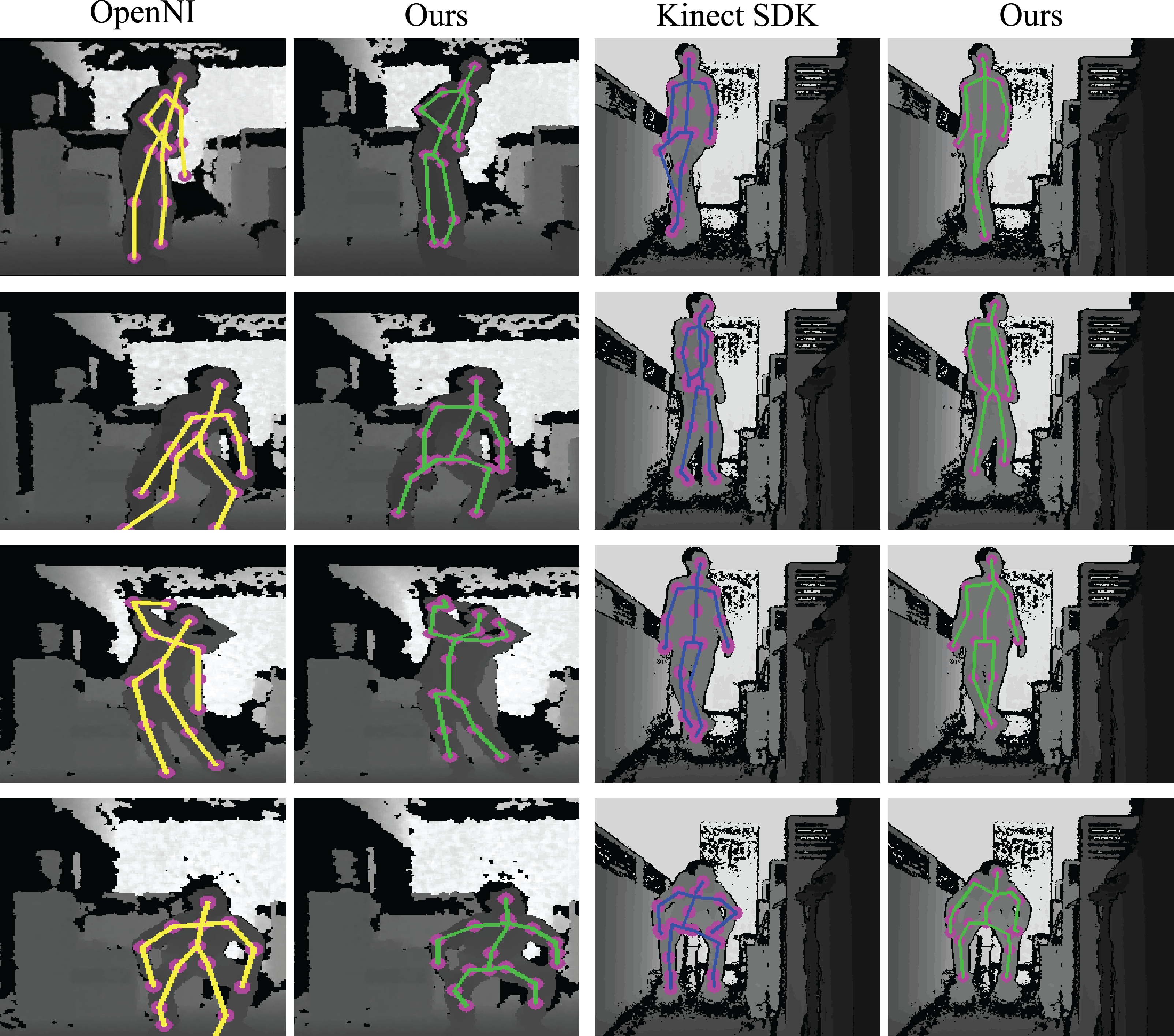 Experimental Comparisons
Component Analysis
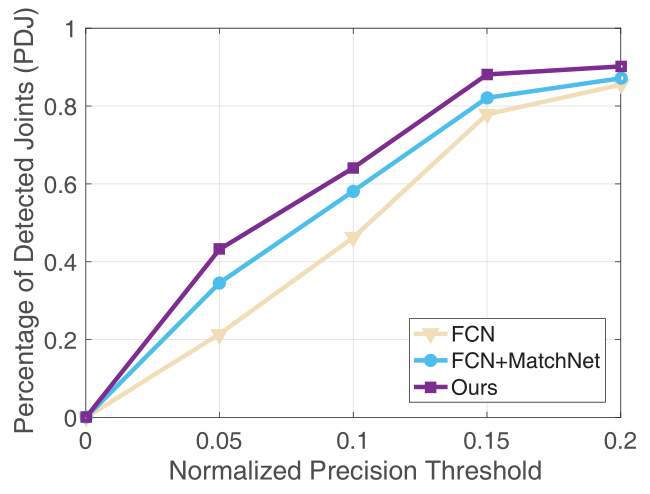 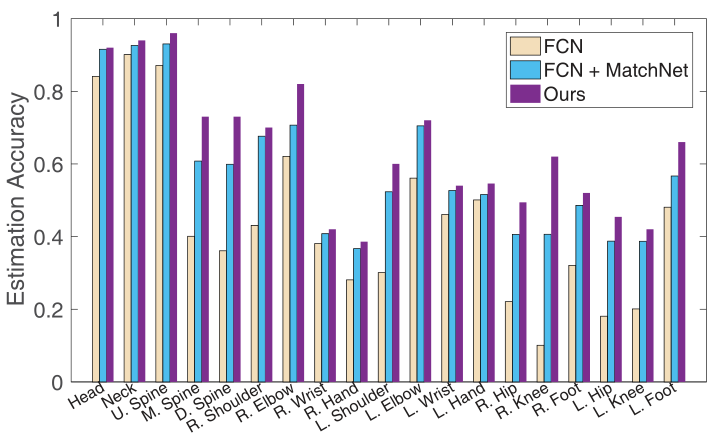 Outline
Background
Motivation
Framework
Results
Conclusion
[Speaker Notes: 首先简要介绍下个人基本情况。]
Conclusions
We proposed a novel deep inference-embedded multi-task learning framework for predicting human pose from depth data. 
 	Detecting a batch of body part proposals via a fully convolutional network (FCN); 
   Searching for the optimal configuration of body parts based on the body part proposals via a fast inference step (i.e., dynamic programming)

We developed a inference built-in MatchNet to incorporate the single term of appearance cost and the pairwise 3D kinematic constraint.
Any Questions?
Thank You!